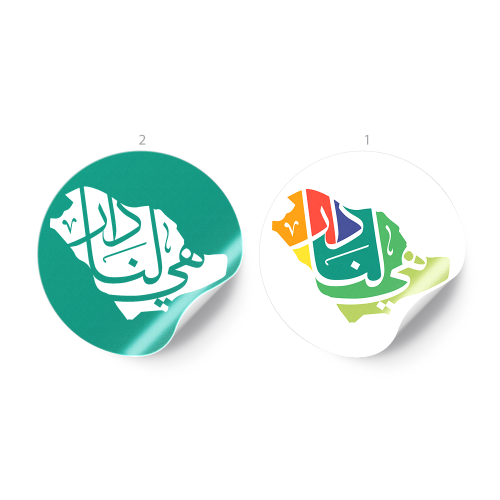 7 / 2 / 1443 هـ  الثلاثاء
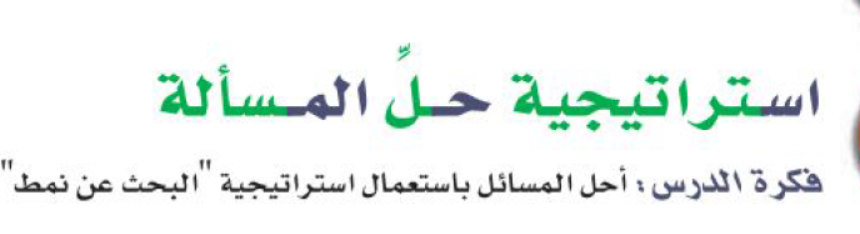 @mimaalth
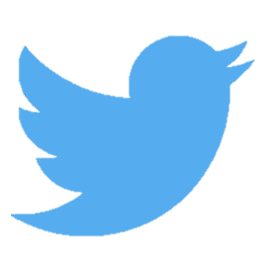 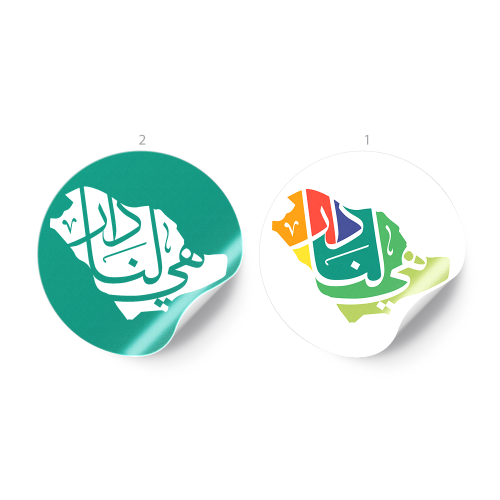 حل الواجب :
@mimaalth
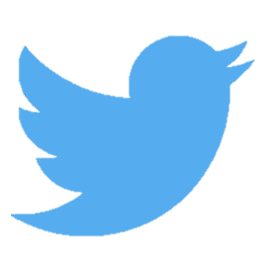 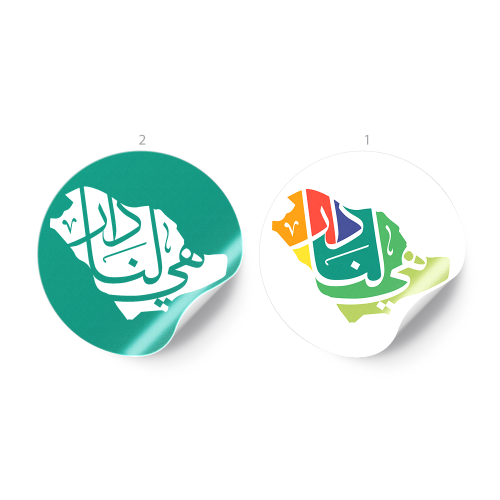 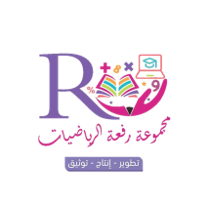 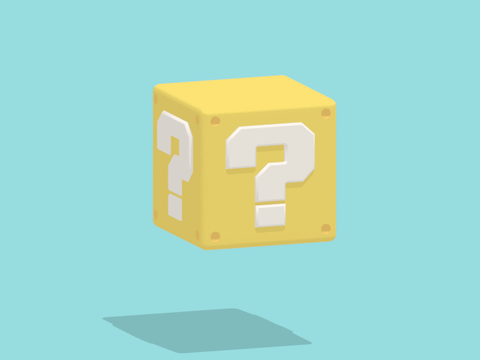 قدرات
اذا كان ( ل ) عددا فرديا ، فأي القيم التالية يجب أن يكون فرديا أيضا :
  *  ل + 3 
  *  ل – 1
  *  ل ÷ 2
  * ل + 4
@mimaalth
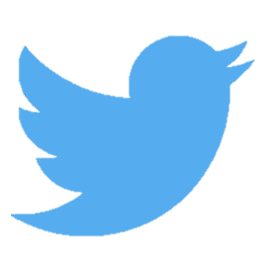 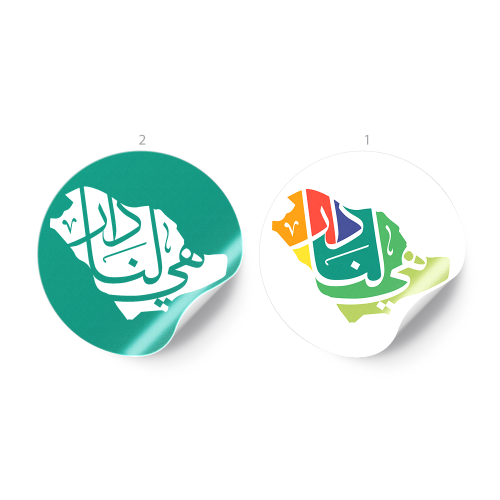 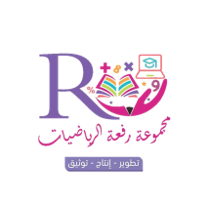 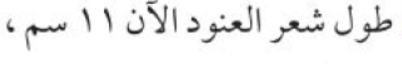 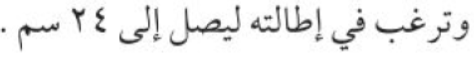 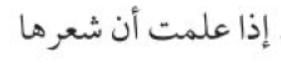 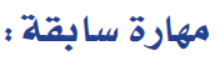 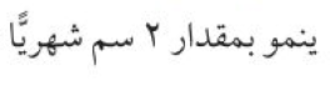 س / 46 صـــ 45
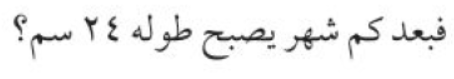 @mimaalth
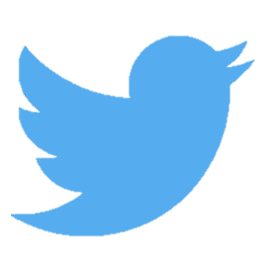 استراتيجية حل المسألة
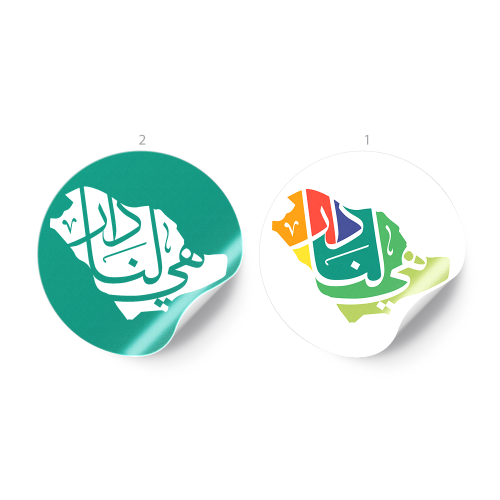 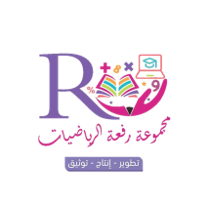 L
K
W
ماذا أريد أن أعرف
ماذا أعرف ؟
ماذا تعلمت ؟
ماهي الخطوات 
الأربع لحل المسألة ؟
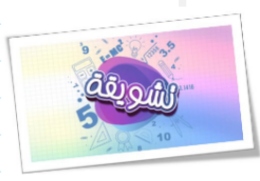 أحل المسائل باستعمال 
استراتيجية البحث عن النمط
اذكري بعض الاستراتيجيات
 التي سبق دراستها ؟
@mimaalth
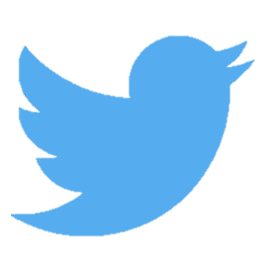 استراتيجية حل المسألة
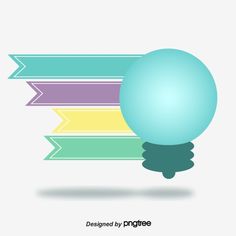 تركيز
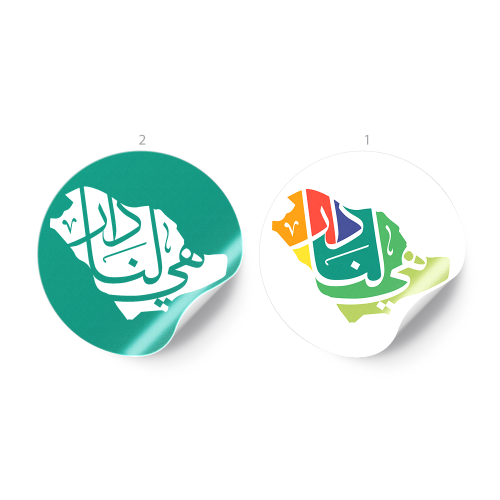 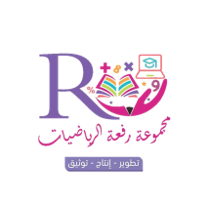 تدريس
تدريب
، ...
17،9،5،3،2
تقويم
ما الفرق بين الحد الأول والثاني ؟
 
ما الفرق بين الحد الثاني والثالث ؟
 
هل هناك نمط للفرق بين الحدود ؟
 
اوجدي الحد التالي في المتتابعة ؟
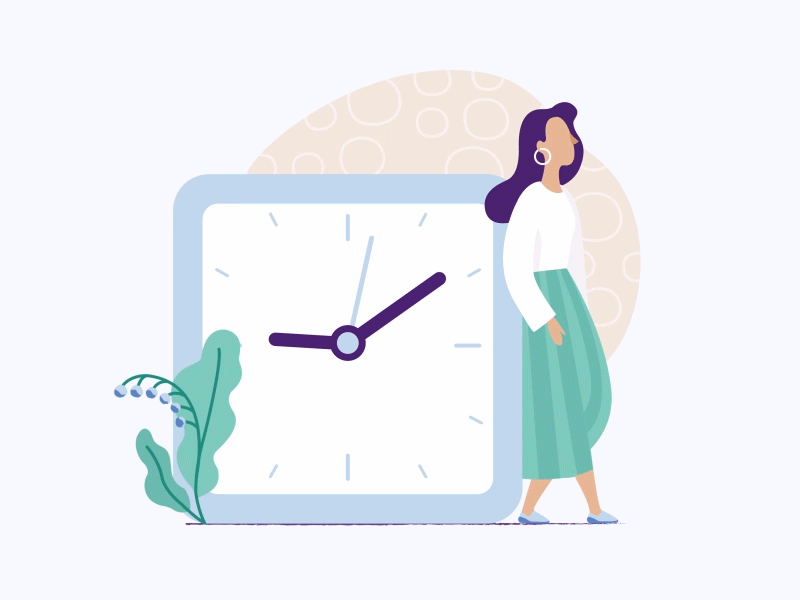 @mimaalth
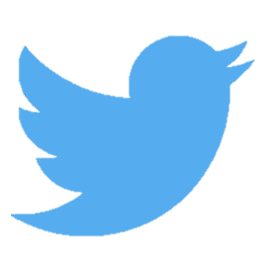 استراتيجية حل المسألة
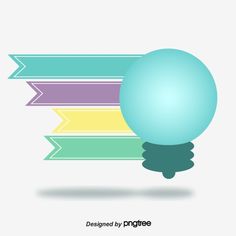 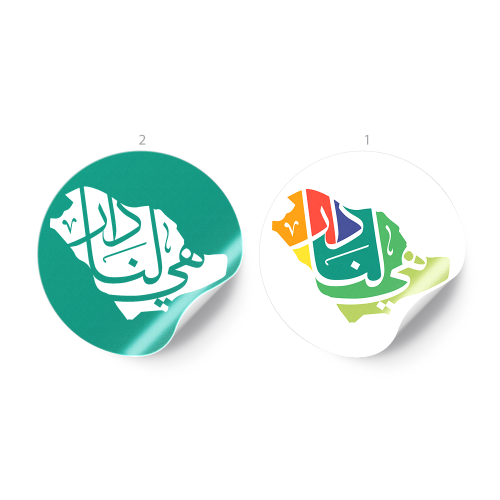 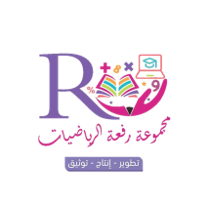 تركيز
تدريس
تدريب
ص / 46
تقويم
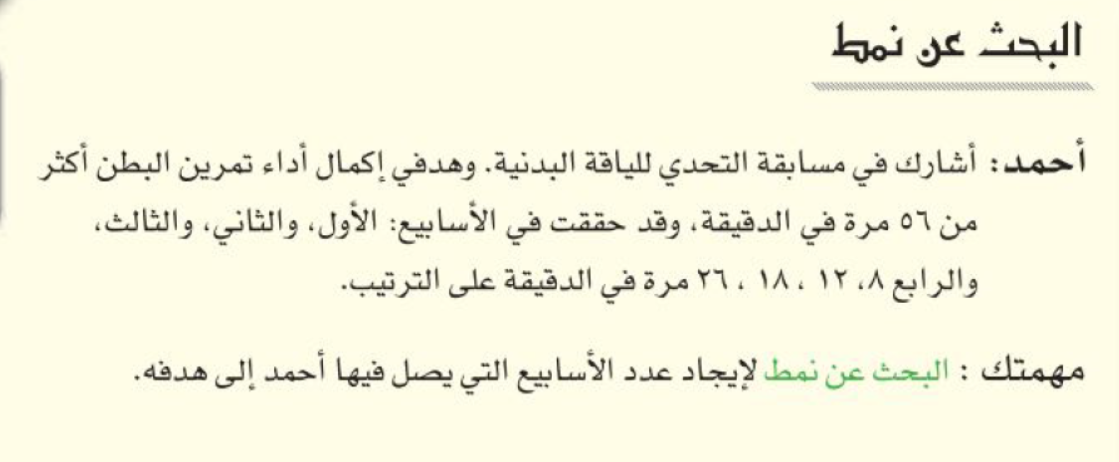 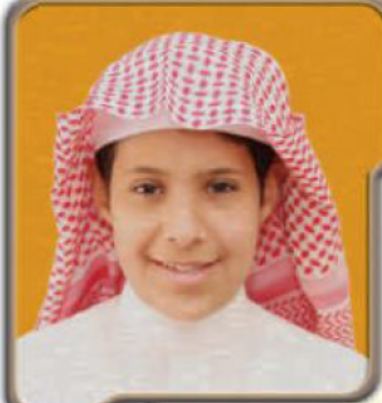 @mimaalth
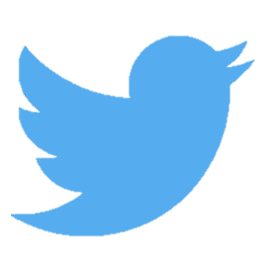 استراتيجية حل المسألة
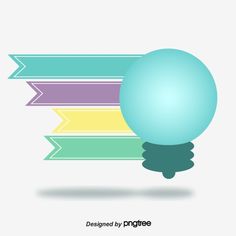 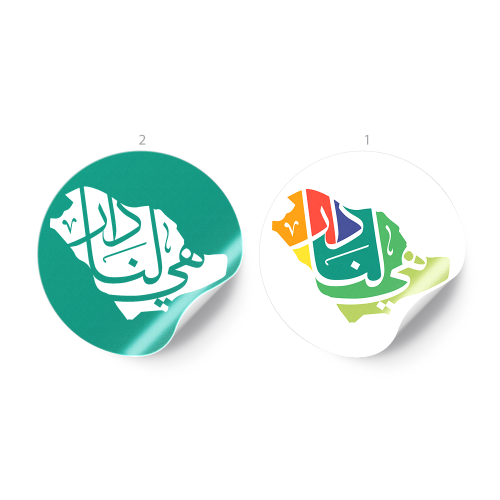 تركيز
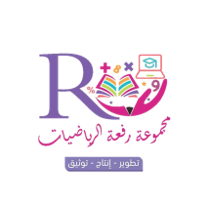 تدريس
ص/ 47
تدريب
تقويم
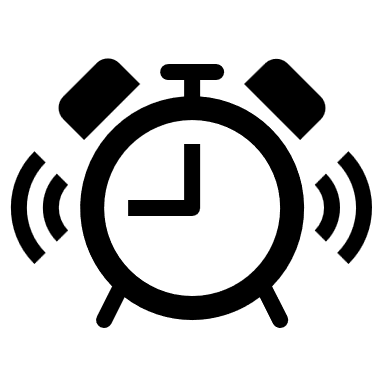 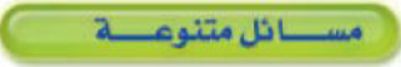 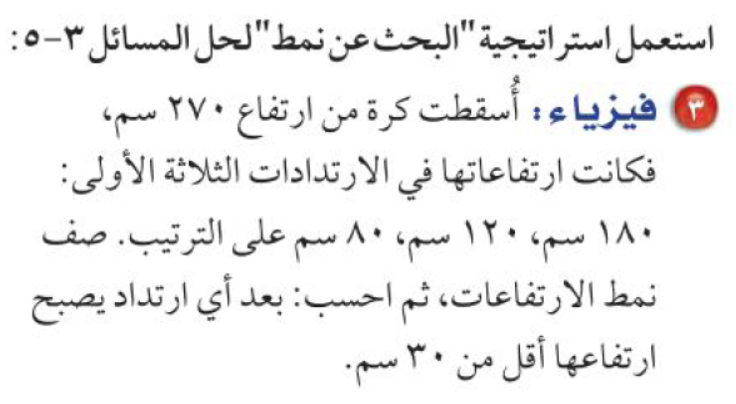 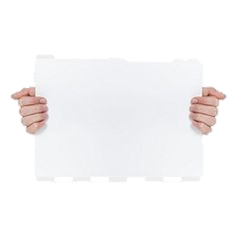 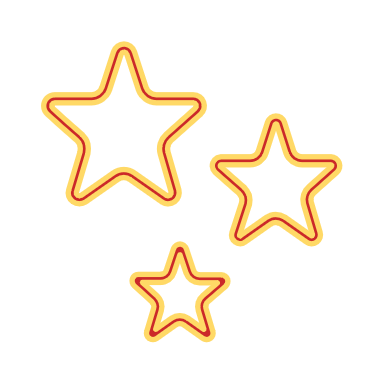 لوحة التمييز
@mimaalth
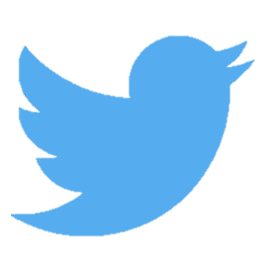 استراتيجية حل المسألة
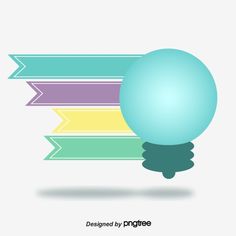 تركيز
تدريس
ص/ 47
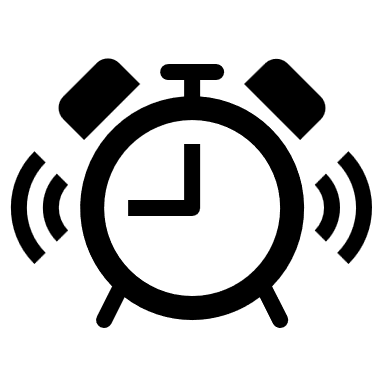 تدريب
تقويم
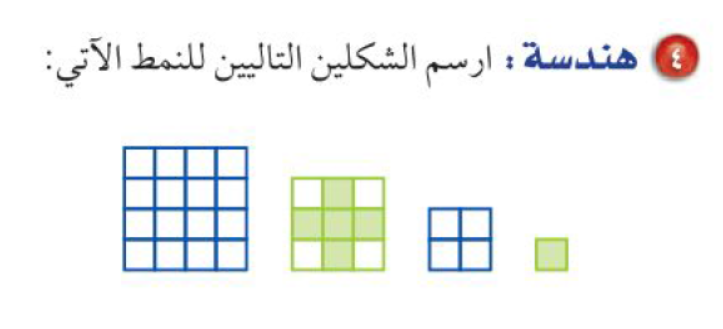 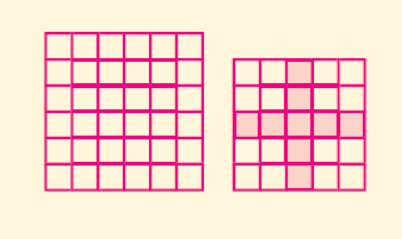 لوحة التمييز
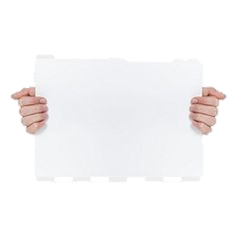 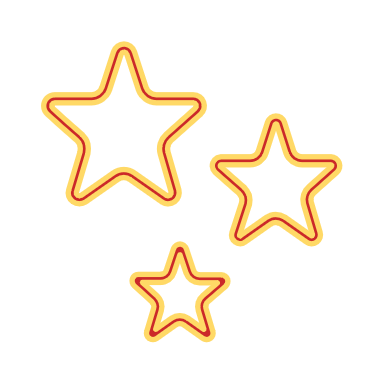 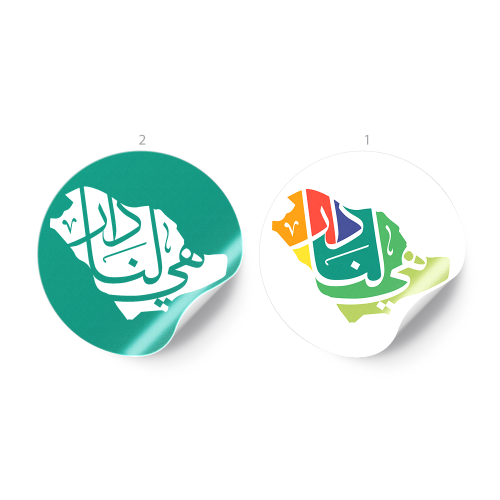 @mimaalth
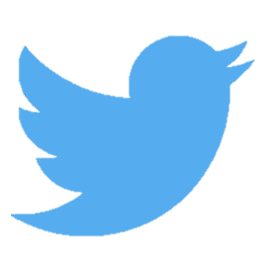 استراتيجية حل المسألة
ص/ 47
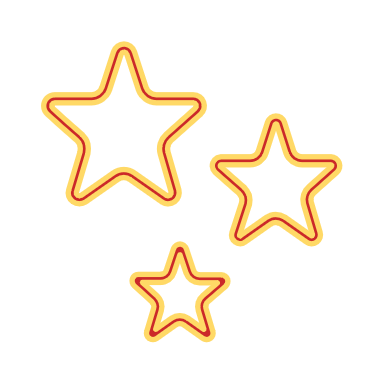 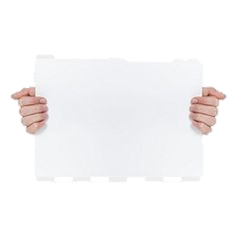 لوحة التمييز
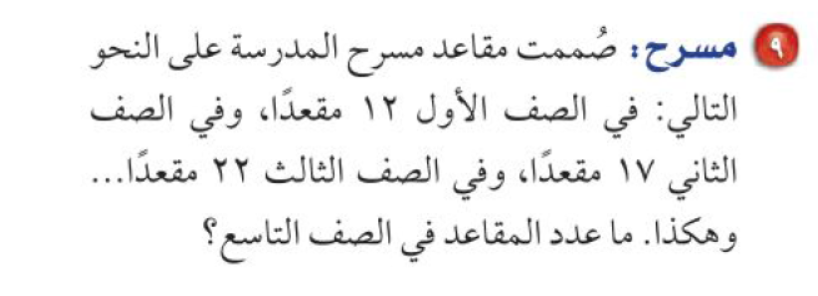 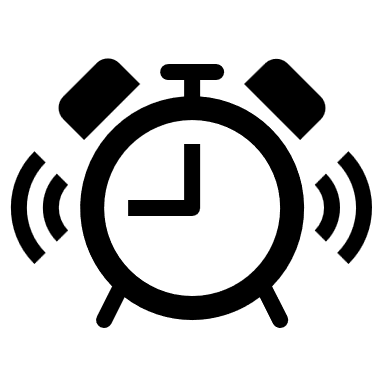 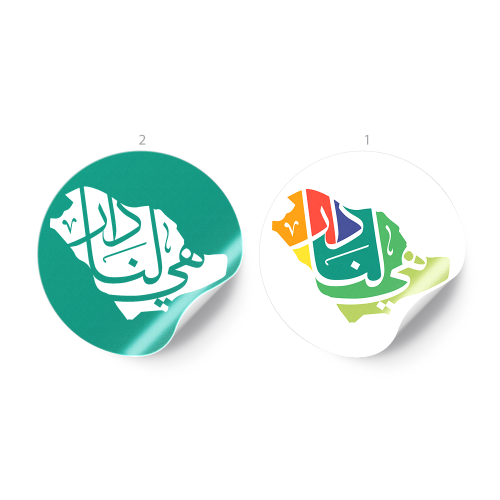 @mimaalth
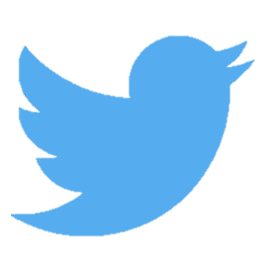 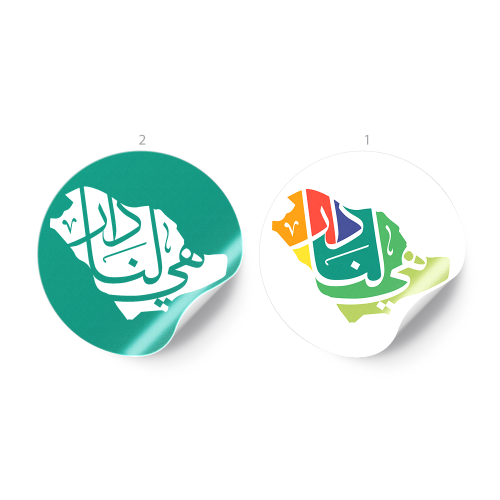 ورقة عمل تفاعلية
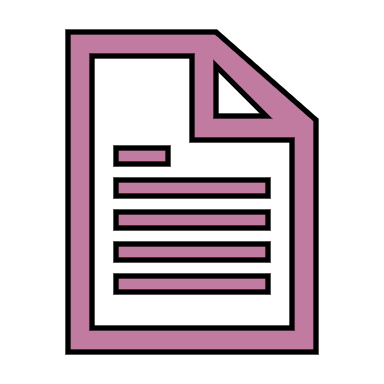 @mimaalth
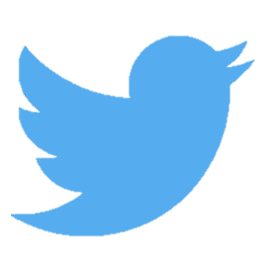 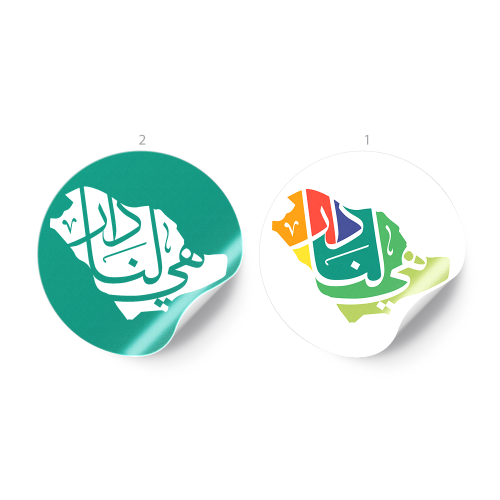 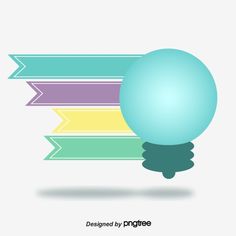 من كتاب التمارين 
س 2 ، ص 14
تركيز
تدريس
التقويم
تدريب
تقويم
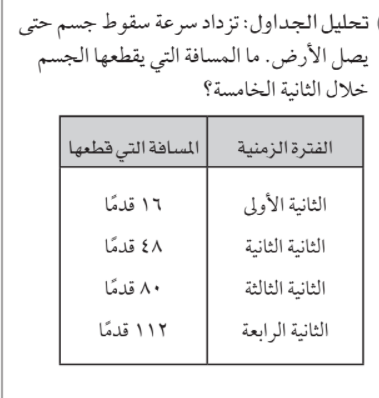 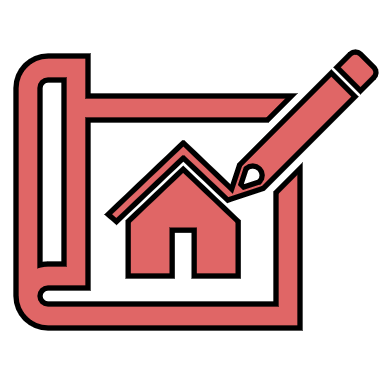 @mimaalth
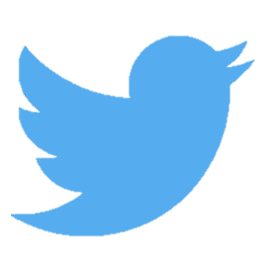 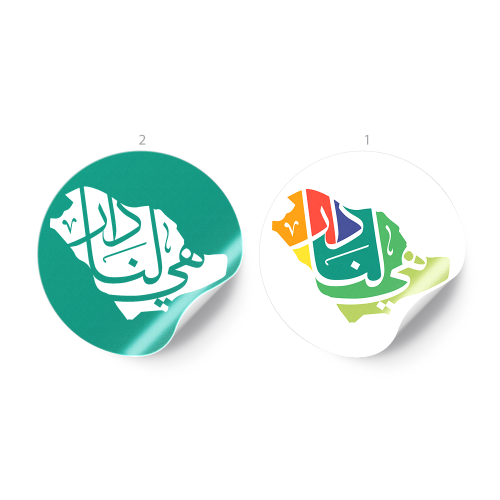 الواجب :
@mimaalth
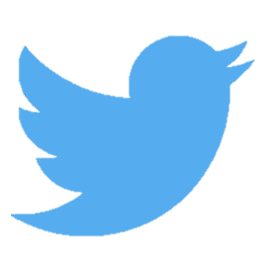